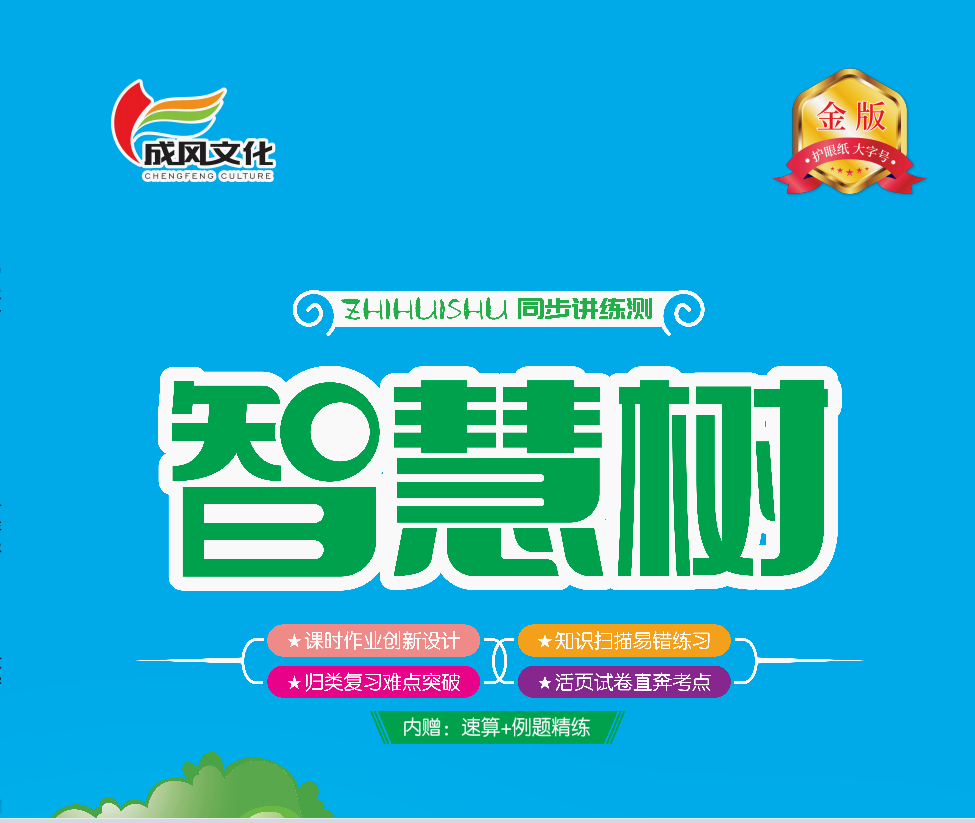 第四单元 100以内数的认识
第1课时 身边的数
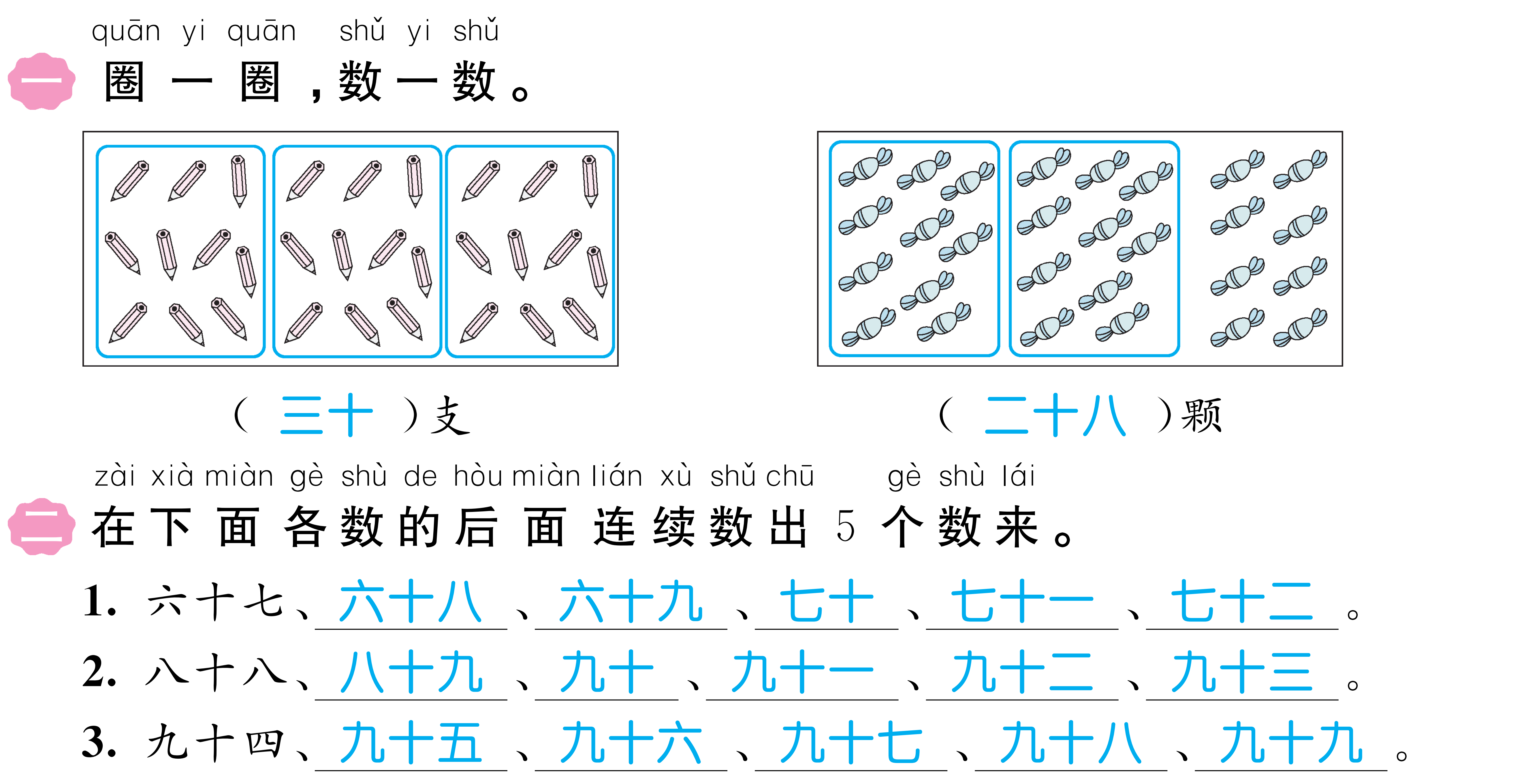 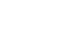 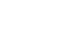 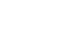 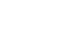 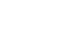 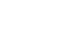 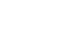 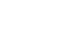 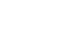 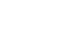 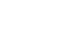 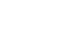 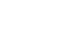 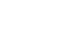 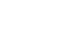 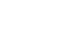 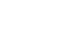 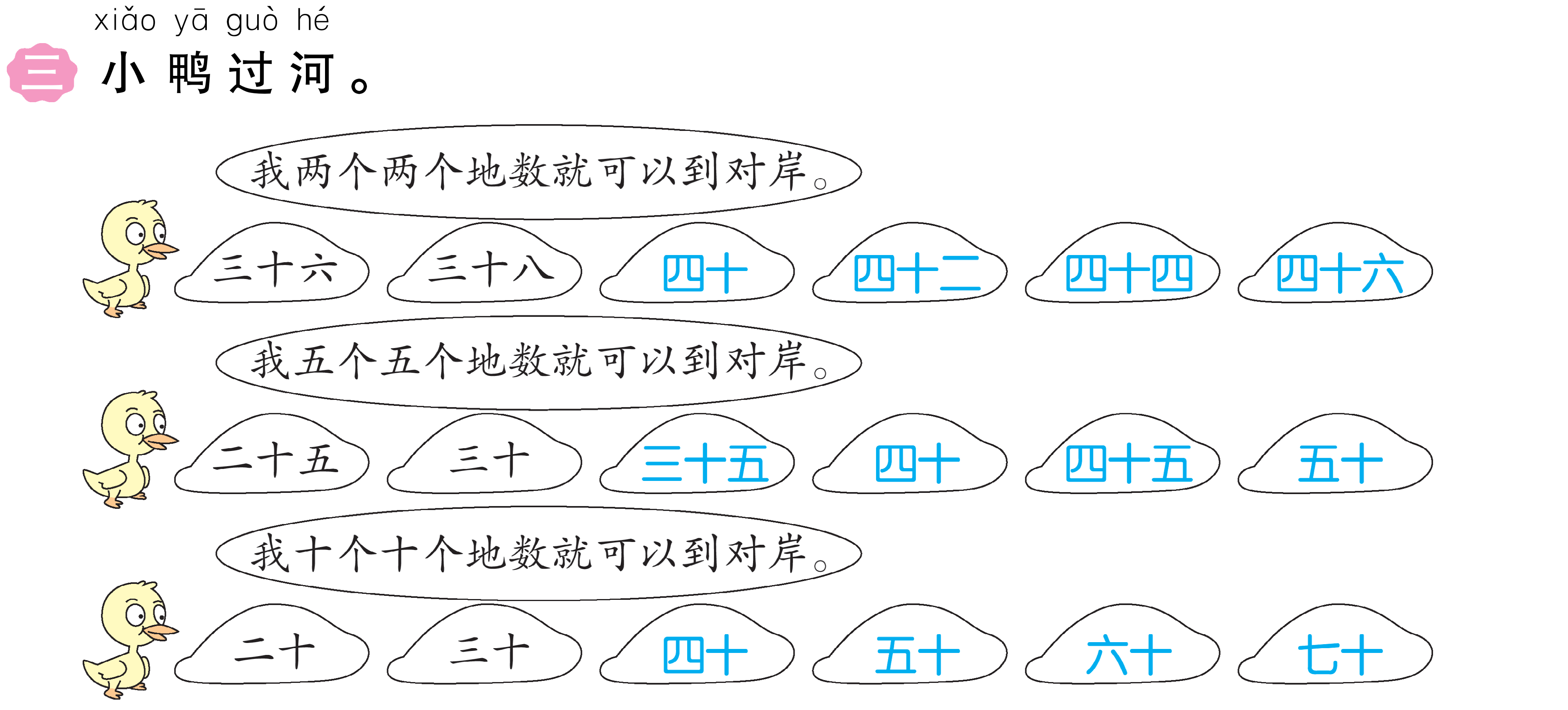 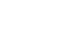 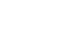 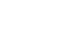 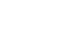 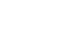 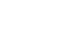 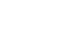 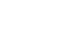 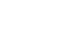 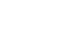 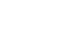 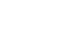 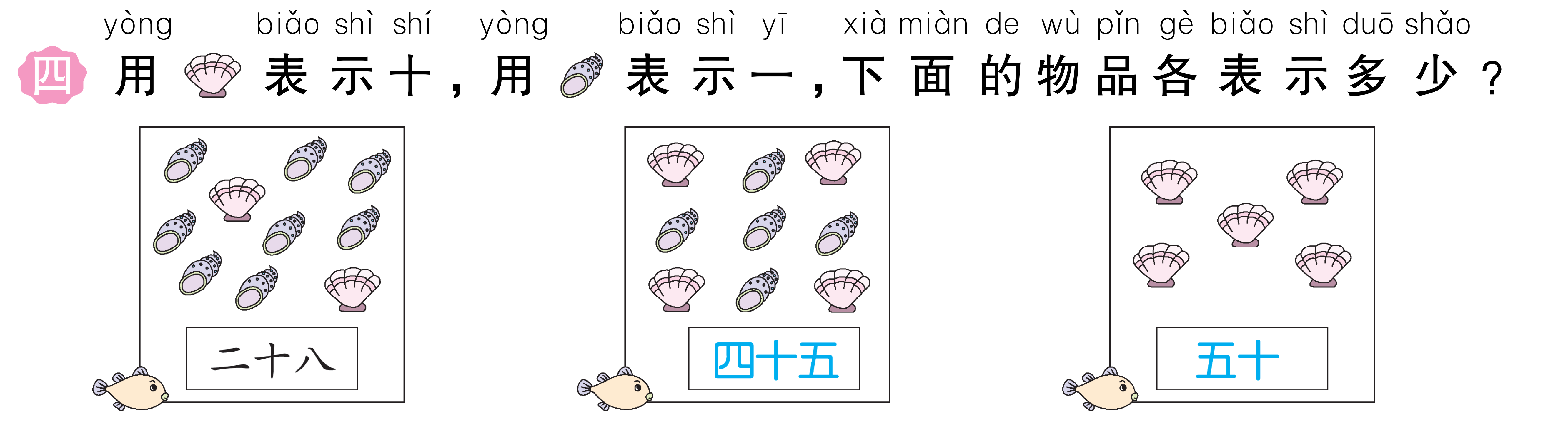 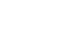 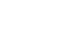 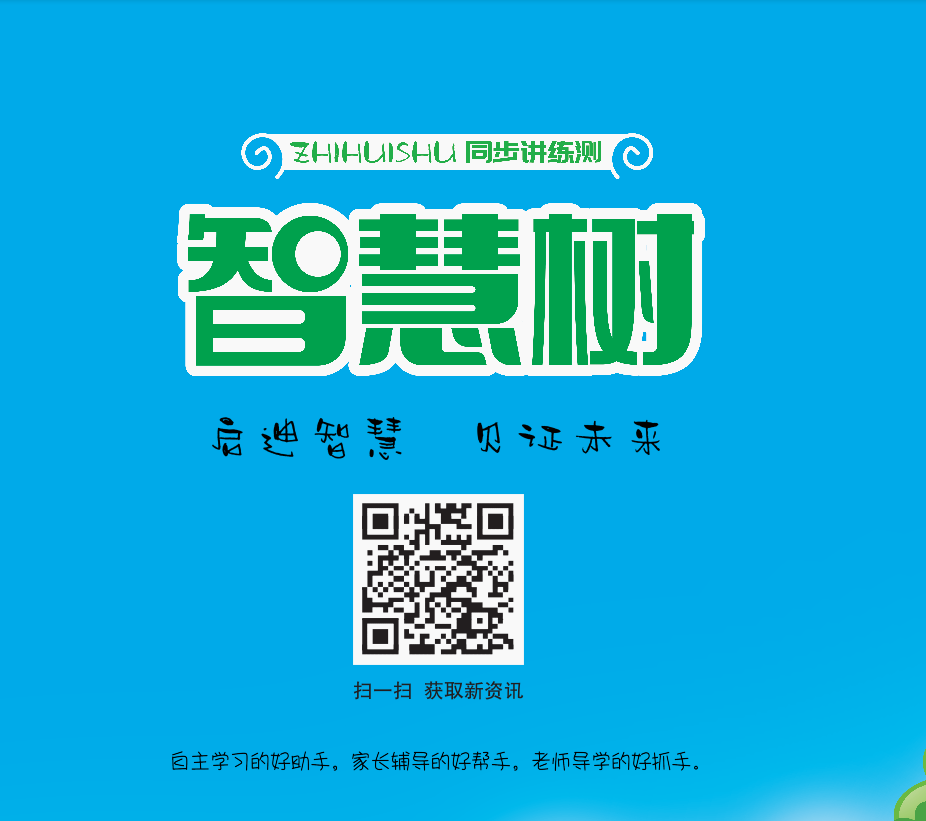 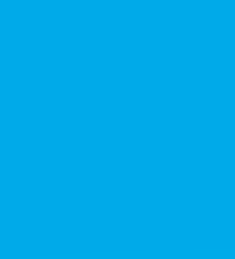